John 1:14-17
“And the Word became flesh and dwelt among us, and we beheld His glory, the glory as of the only begotten of the Father, full of grace and truth. John bore witness of Him and cried out, saying, “This was He of whom I said, ‘He who comes after me is preferred before me, for He was before me.’” And of His fullness we have all received, and grace for grace. For the law was given through Moses, but grace and truth came through Jesus Christ” (NKJV).
John 1:14-17
“Grace and truth came through Jesus Christ”
We have seen that grace is a theme that runs throughout the  Old Testament?
The Priestly Blessing: “The LORD bless you and keep you; The LORD make His face shine upon you, And be gracious to you; The LORD lift up His countenance upon you, And give you peace” (Num. 6:24-26).
Preserved in part on the Silver Scroll Pendant
The Oldest Known Biblical Text Dated to 600 BC.
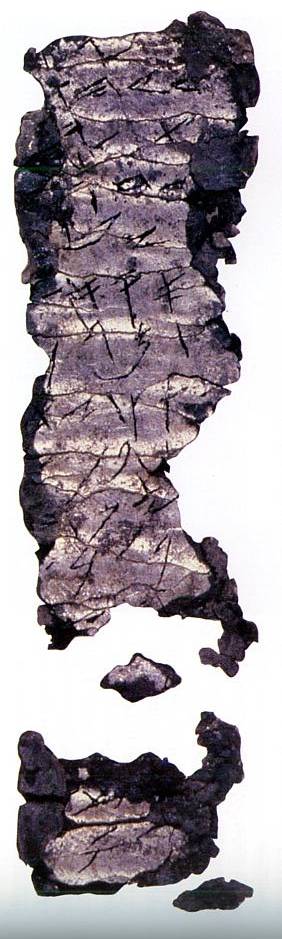 The Grace of GodIn the Old Testament
III. The Old Testament teaches us about grace. 
The Law was our “tutor” (Gal. 3:24).
It was a “shadow” of things to come (Heb. 10:1).
It taught the principle of obedience.
“If a man does, he shall live by them” (Lev. 18:4-5).
“The righteousness of the law” (Ezek. 20:10-21; Neh. 9:28-29; Rom. 10:4-5).
Showed the need for “a gracious and merciful God, slow to anger and abundant in lovingkindness” (Jon. 4:2).
The Grace of GodIn the Old Testament
III. The Old Testament teaches us about grace. 
Blood atonement for the soul (Lev. 17:10-12).
Blood sacrifices brought forgiveness.
“Shall be forgiven” (Lev. 4:13-20; 4:26; 4:30; 4:35; 5:10; 5:13; 5:16; 5:18; 6:7; 19:22; Num. 15:26; 15:28).
Was this forgiveness by merit? No!
It was the grace and mercy of God.
It is God who justifies (Exod. 23:7; Rom. 8:33b).
The Grace of GodIn the Old Testament
IV. Old Testament grace anticipates Christ. 
Christ’s blood atoned for all sin (Heb. 9:15).
God “passed over” sins (Rom. 3:25-26).
Animal sacrifices and Christ (Heb. 10:1-5).
Didn’t make perfect (vs. 1).
Reminder of sin (vs. 3).
Could not take away sins (vs. 4).
A body prepared (vs. 5; cf. Col. 2:16-17 “body is of Christ” (KJV). Gr. Soma.
The Grace of GodIn the Old Testament
IV. Old Testament grace anticipates Christ. 
How did “grace and truth” come with the New Covenant? (John 1:17).
Paul says the same (Rom. 6:13-14).
But there is law in Christ (1 Cor. 9:21).
There was grace under Moses.
The gospel is a system of grace.
It pours out grace (Zech. 12:10; 13:1).
And forgiveness  (Jer. 31:31-34; Heb. 10:7-12).